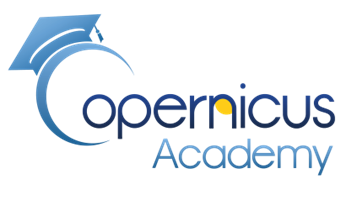 PROYECTO
SATELITES SOCIALES
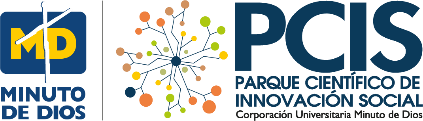 La Noticia:
Noticia: Se hunde el corazón de la Ciudad de México: el Zócalo ha descendido hasta 10 metros

https://www.infobae.com/america/mexico/2019/06/12/se-hunde-el-corazon-de-la-ciudad-de-mexico-el-zocalo-ha-descendido-hasta-10-metros/


Algoritmo para el estudio sobre hundimiento de tierras usando el satélite Sentinel -1 que proporciona imágenes de radar
Manuel Dávila Sguerra
Estas publicaciones presentan de forma general los procedimientos para llegar a resultados concretos. 
Intentamos hacer pedagogía en el tema de la lectura de imágenes satelitales además de obtener resultados finales
https://www.youtube.com/watch?v=w6ilV74r2RQ
PROYECTO
SATELITES SOCIALES
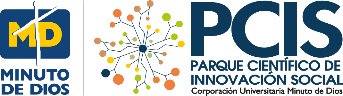 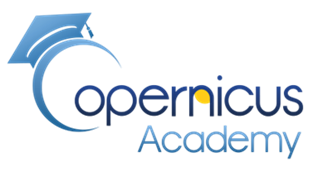 EL Sitio
Desplazamientos de la tierra en ciudad de México
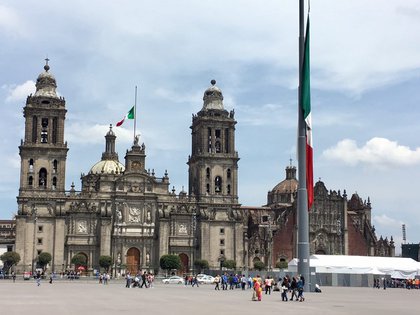 PROYECTO
SATELITES SOCIALES
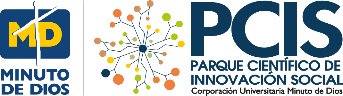 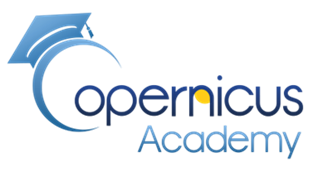 Satelite y sensores utilizados
Fechas analizadas: de 2016/06/06 to 2016/06/09 

Misión: Sentinel-1A 
Platafoerma: S1A_* 
Tipo de producto: SLC Sensor Mode: IW  


Archivos bajados: 


S1A_IW_SLC__1SSV_20160606T122537_20160606T122601_011590_011B5B_E555
S1A_IW_SLC__1SSV_20160910T122542_20160910T122606_012990_0148FA_76D7
https://www.researchgate.net/post/SENTINEL-1_IW_Level-1_SLC_vs_GRD
PROYECTO
SATELITES SOCIALES
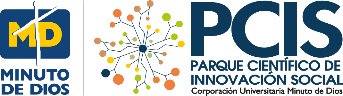 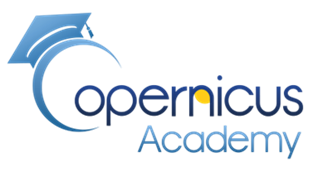 Nivel de complejidad en el análisis de 
imágenes por radar
A diferencia de las imágenes de nivel óptico como el Sentinel2, la visualización de las imágenes por radar tiene una complejidad ya que los sensores traen ráfagas de líneas 








Estas no se  presentan como estamos acostumbrados al ver en los mapas. Sin embargo, detrás de ellas están los datos que se analizan de acuerdo a las fases de las imágenes electromagnéticas y eléctricas como se observará en esta animación
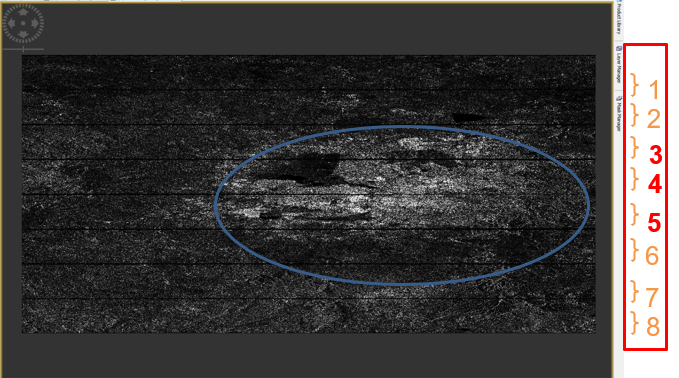 Ráfagas
https://www.researchgate.net/post/SENTINEL-1_IW_Level-1_SLC_vs_GRD
PROYECTO
SATELITES SOCIALES
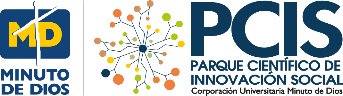 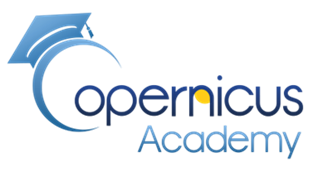 Efecto Doppler
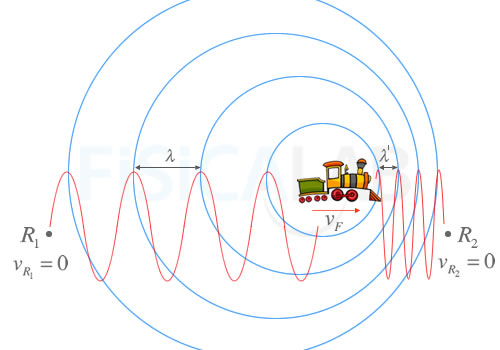 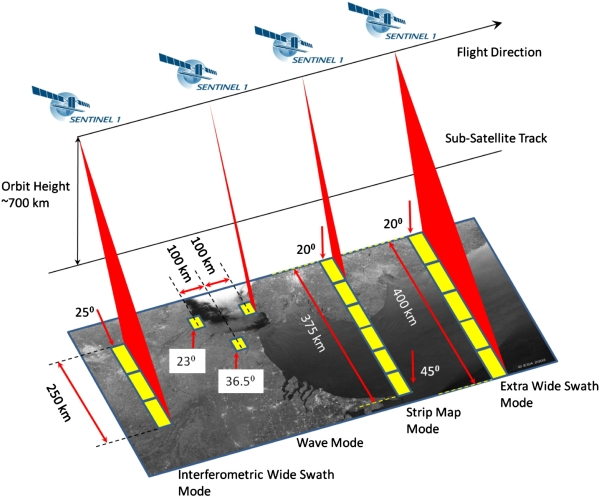 Efecto Doppler
En el caso del sonido de la sirena desde un 
tono más agudo a uno más grave, justo en el
 momento en que el vehículo pasa al lado del
 observador. Es equivalente en las ondas de luz.
https://es.wikipedia.org/wiki/Efecto_Doppler
Los productos de Nivel-1 SLC están enfocados y geo-referenciados usando datos de órbita y altitud del satélite y provistos en geometría de rango inclinado Zero-Doppler y han sido corregidos por azimut retardo biestático, El alcance inclinado es la coordenada de observación del alcance del radar natural, definida como la línea de visión desde el radar hasta cada objeto reflectante. Los productos están en orientación Doppler cero, donde cada fila de píxeles representa puntos a lo largo de una línea perpendicular a la pista del satélite secundario.
https://www.researchgate.net/post/SENTINEL-1_IW_Level-1_SLC_vs_GRD
PROYECTO
SATELITES SOCIALES
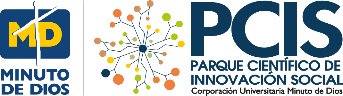 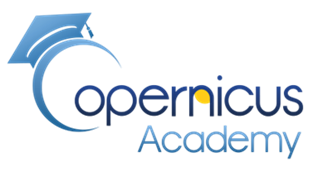 Lectura de datos seleccionados archivo 1
Las imágenes de radar son “ráfagas” o capas
México
Intensity_iw3_vv
Capas
o ráfagas
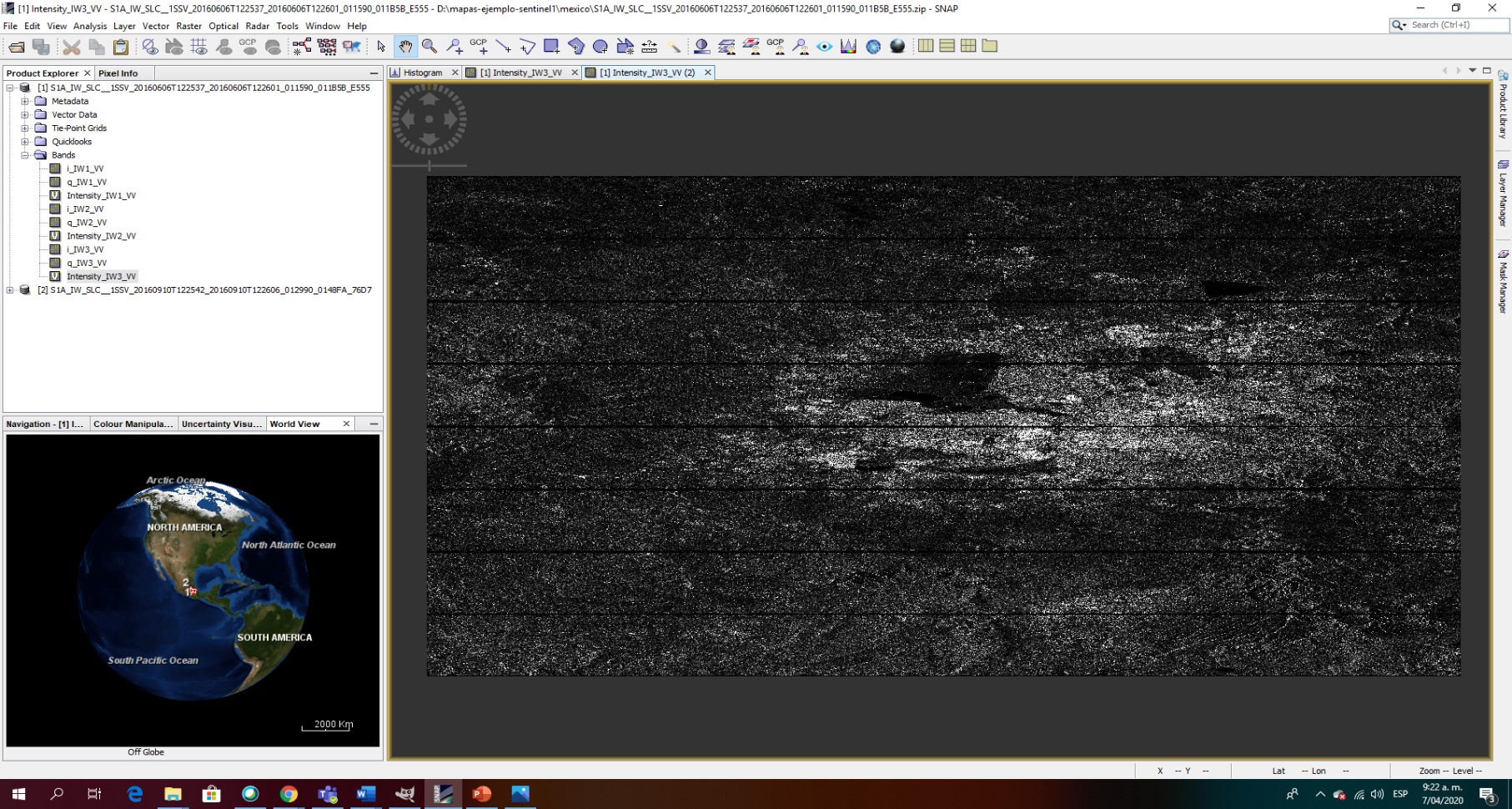 1
2
3
4
5
6
7
8
PROYECTO
SATELITES SOCIALES
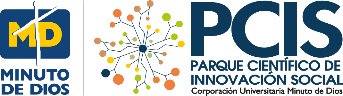 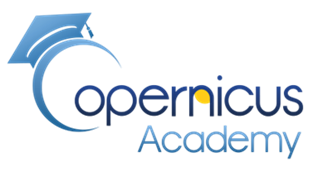 Lectura de datos seleccionados archivo 1
Las imágenes de radar son “ráfagas” o capas
Capas
o ráfgas
México
Intensity_iw3_vv
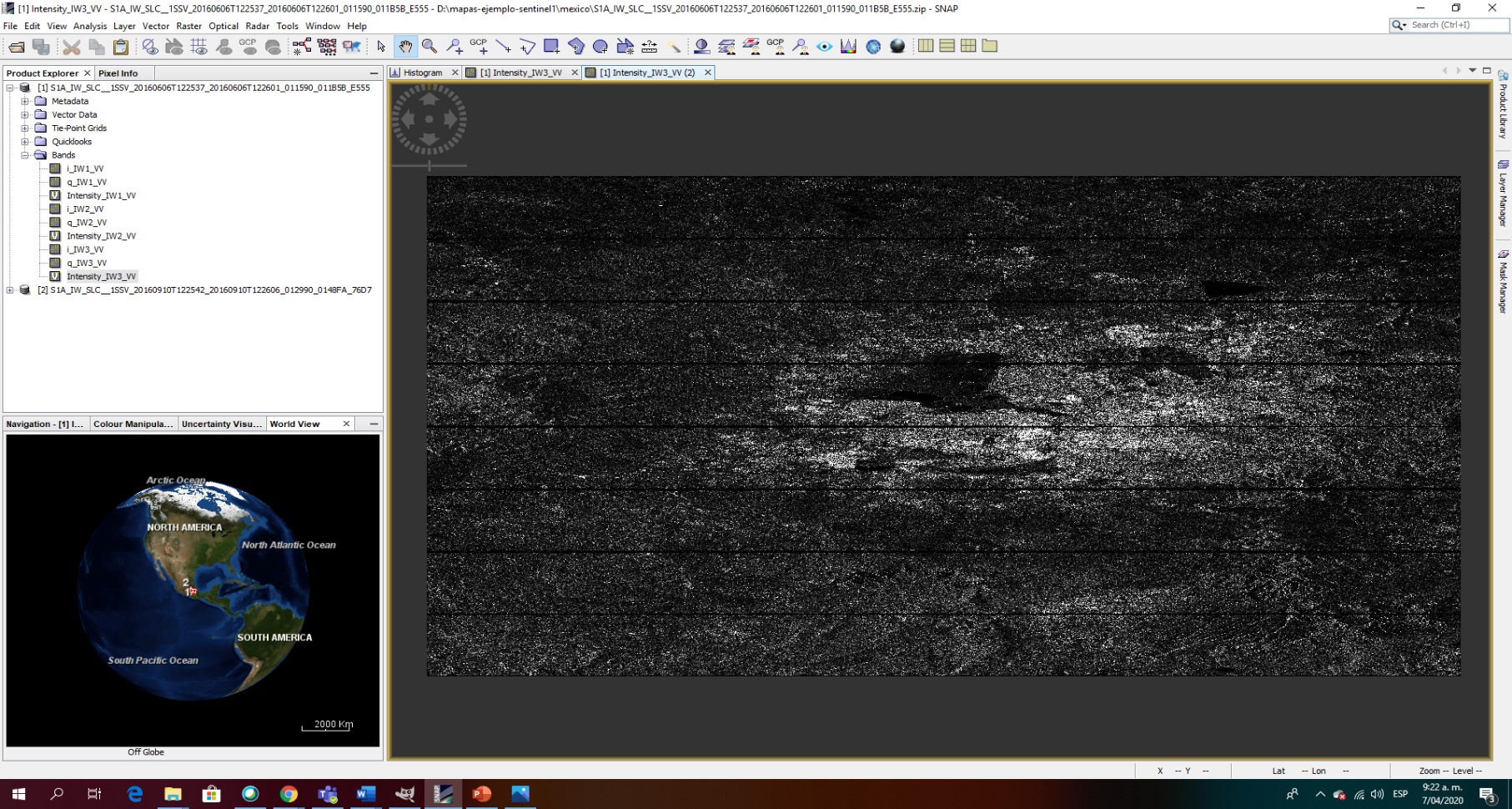 1
2
3
4
5
6
7
8
PROYECTO
SATELITES SOCIALES
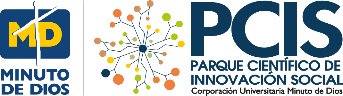 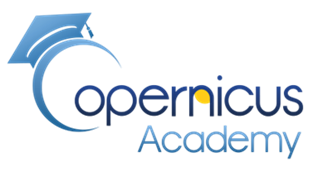 Lectura de datos seleccionados archivo 2
Las imágenes de radar son “ráfagas” o capas
Capas 
o
 ráfagas
Intensity_iw3_vv
México
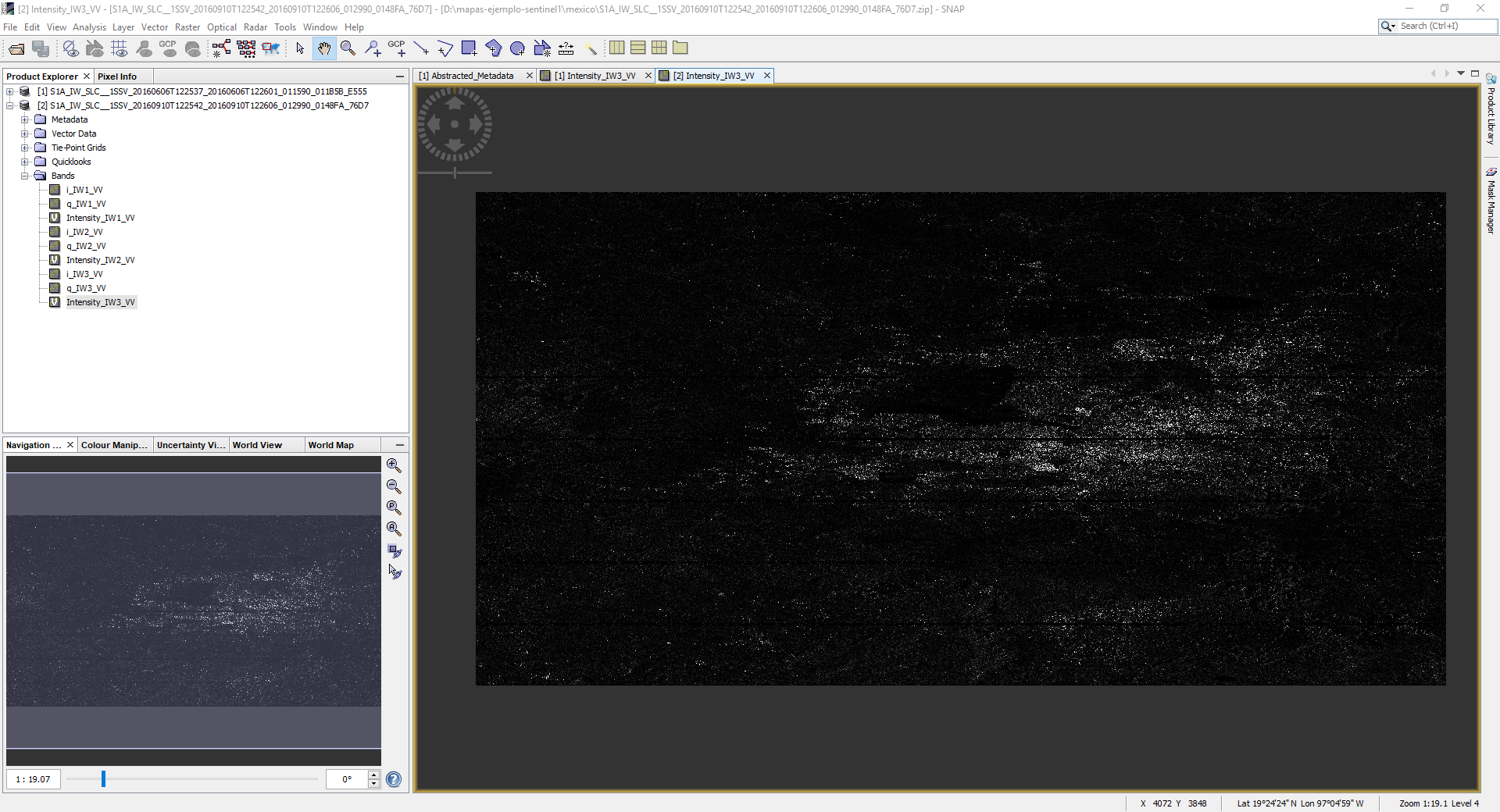 1
2
3
4
5
6
7
8
Paso siguiente: seleccionar solo estas tres áreas: 3, 4 ,5
PROYECTO
SATELITES SOCIALES
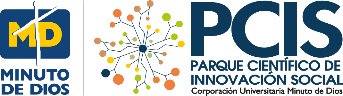 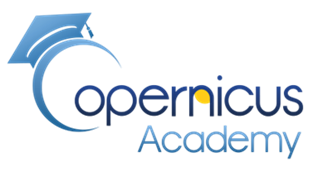 Selección de Capas: processing parameters
Franja Interferométrica ancha (IW): adquisición principal sobre tierra. Datos con una franja de 250 km a una resolución espacial de 5 m por 20 m (una sola mirada). Captura tres sub-franjas utilizando la observación escaneos progresivos SAR (TOPSAR). Calidad de imagen homogénea en toda la franja. Interferometría: técnica que combina la luz proveniente de diferentes receptores, telescopios o antenas de radio para obtener una imagen de mayor resolución aplicando el principio de superposición
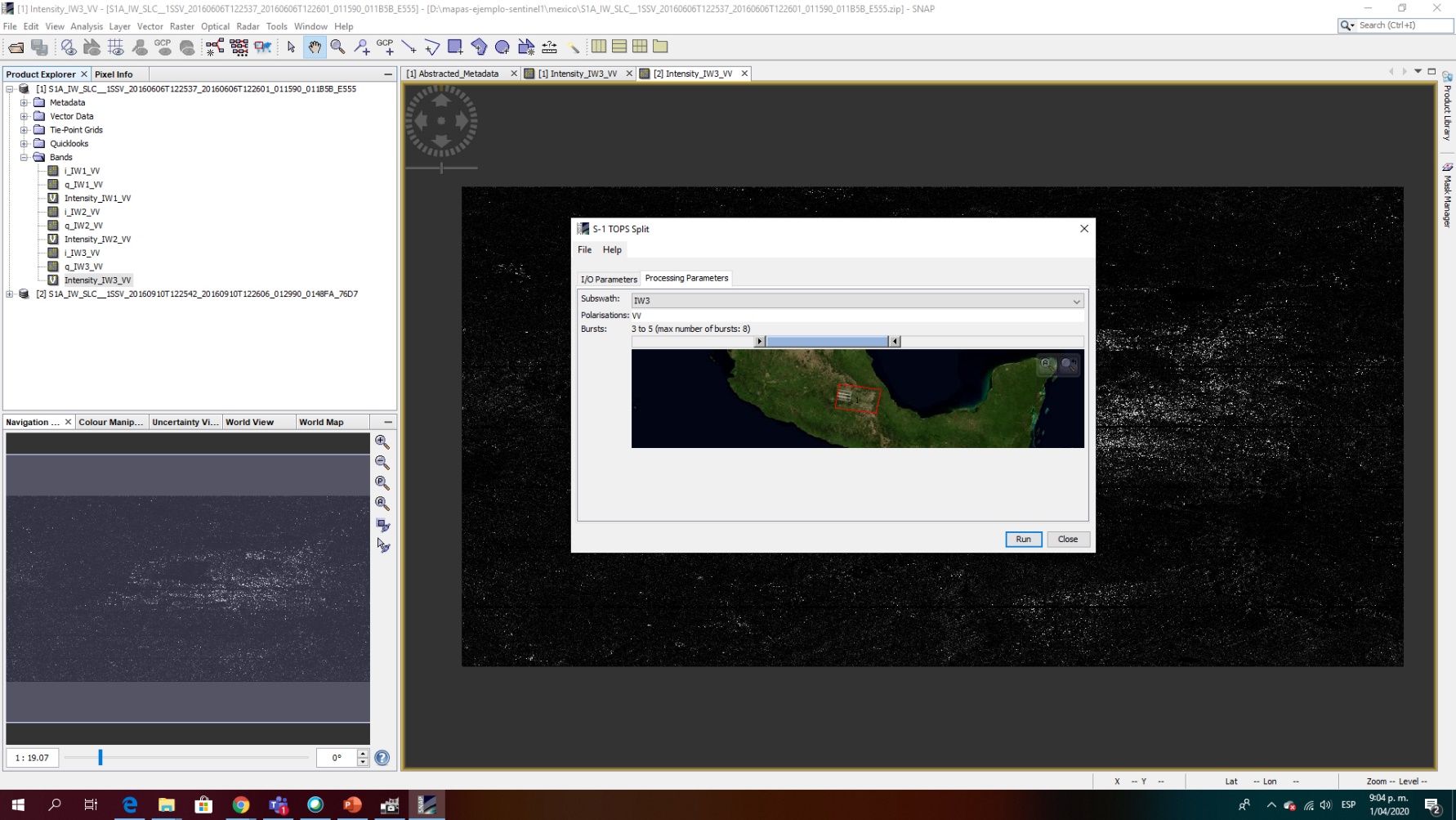 Swath
El ancho de una escena, fotografiada en la dimensión 
de rango, medida en rango de terreno o rango inclinado
Polarización: vv
El proceso de confinar las 
vibraciones del campo magnético o eléctrico, vector 
de luz u otra radiación a un 
plano
Zonas 3 a 5
PROYECTO
SATELITES SOCIALES
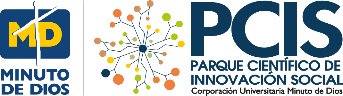 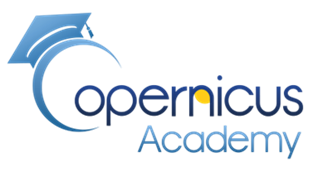 Capas seleccionadas
Capas
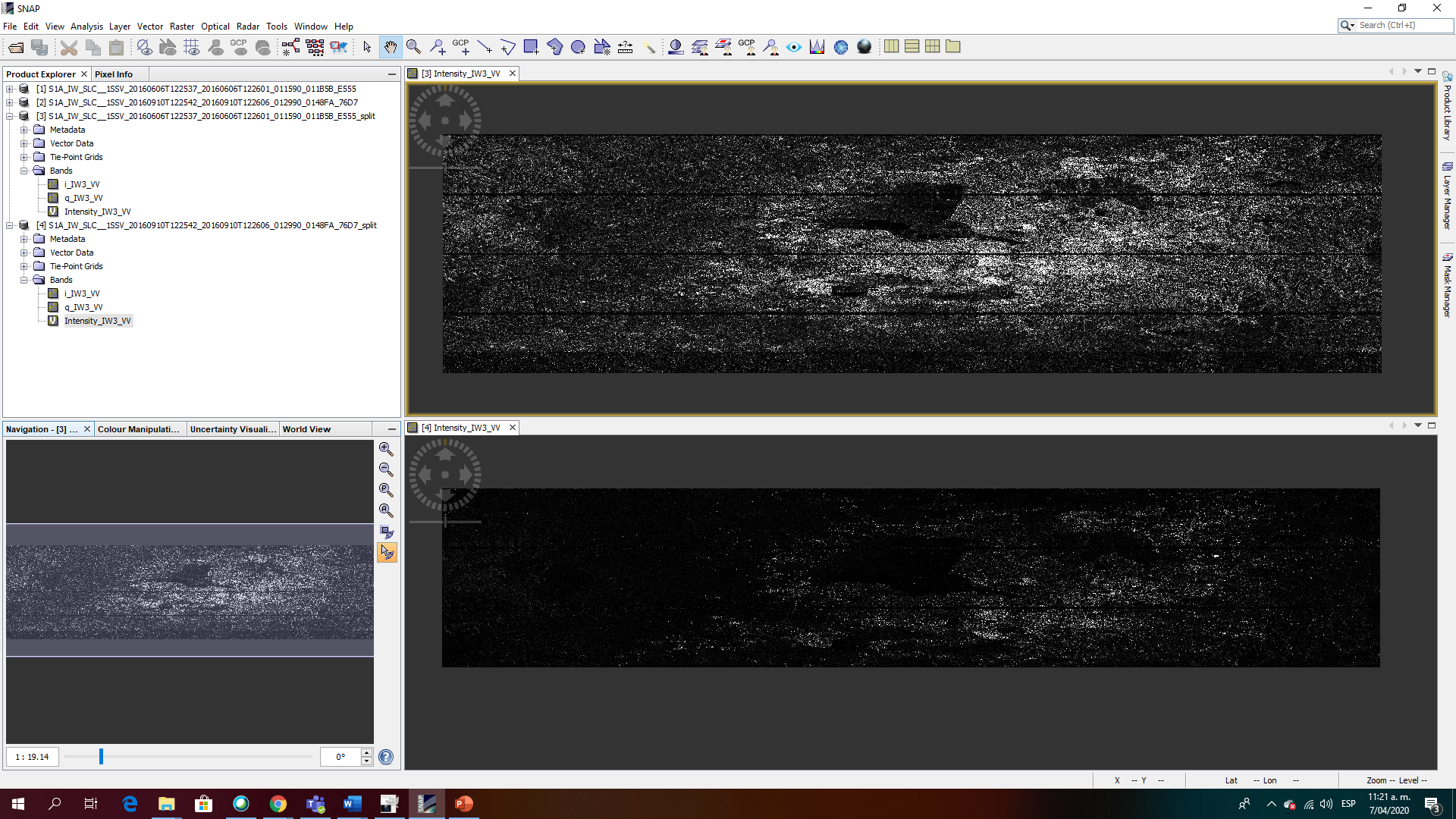 1
2
3
4
1
2
3
4
Nota: por algún problema de selección seleccionamos 4 capas en el archivo1
Más adelante se verá el efecto
PROYECTO
SATELITES SOCIALES
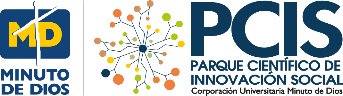 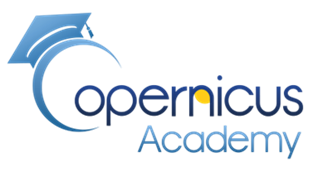 Proceso para producir el interferograma y coherencia del mapa
Orbit-Files
Radar/Apply-Orbit-File
Read 1:
Input-Output/Read
Enhanced-Spectral-Diversity 
Radar/Coregistration/
S1- TOPS Coregistrations/
Enhanced-Spectral-Diversity
Back Geocoding
Radar/Coregistraton/
S1-TOPS Coregistration/
Back-Geocoding
Orbit-Files
Radar/Apply-Orbit-File
Read 2:
Input-Output/Read
Aplicar los archivos de las órbitas para darle precisión a la posición
del satélite e información de la velocidad
Corregistrar las 2 imágenes de Sentinel-1 
Contribuyendo al mismo pixel en los datos del archivos maestro y el esclavo, usando las órbitas de los dos productos  y el modelo de elevación digital
Mejorar los operadores de la  diversidad espectral que sigue al geocoding. Aprovecha  los datos del área superpuesta del JSON o  (JavaScript Object Notation) para el intercambio de datos. Parece ser  más ventajoso que XML como formato de  intercambio de datos.Lleva a cabo la Corrección del rango y del azimuth de cada barra. 
Es un paso de refinamiento
Proceso de lectura
Interferogram 
Radar/Intereferometric/
Products/Interferogram
TOPSAR-Deburst 
Radar/Sentinel-1 Tops/
TOPSAR-Deburst
Write
Aplicar la parte superior del operador 
Pues la imagen  consiste en una serie de ráfagas  para obtener un 
cubrimiento continuo del terreno
Grabar resultados
Se produce al fin del programa la  interferometría entre el par de mapas. 
(Desplazamiento de terreno)
La Interferometría diferencial tiene como objetivo medir la deformación del suelo usando pases repetidos de interferometría.
Generación de un interferograma diferencial DIFSAR (1library.co)
PROYECTO
SATELITES SOCIALES
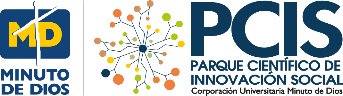 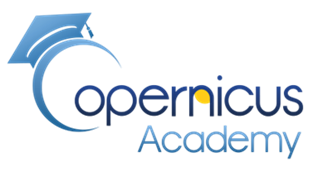 Interferograma que representa la diferencia entre las dos imágenes
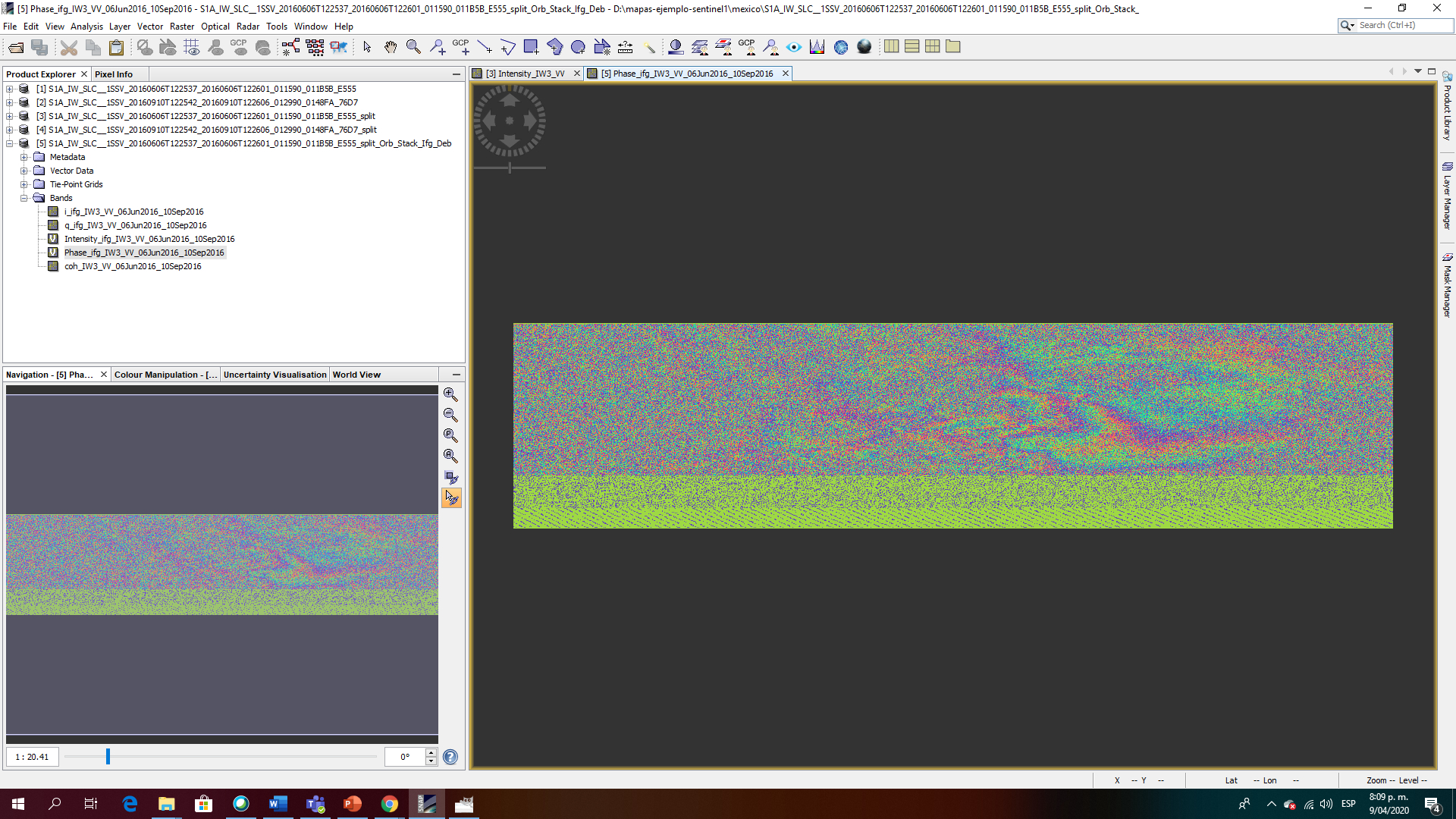 Interferograma que representa la diferencia 
de fase entre las dos imágenes después del 
desfogue del radar
PROYECTO
SATELITES SOCIALES
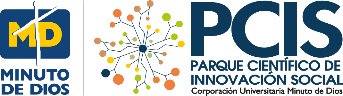 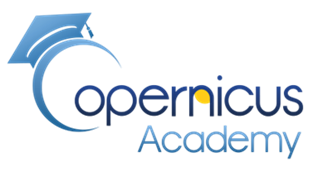 Resultado intermedio: Mapa de coherencia
Muestra el parecido del pixel entre imágenes esclavas y maestras: escala de 0 a 1
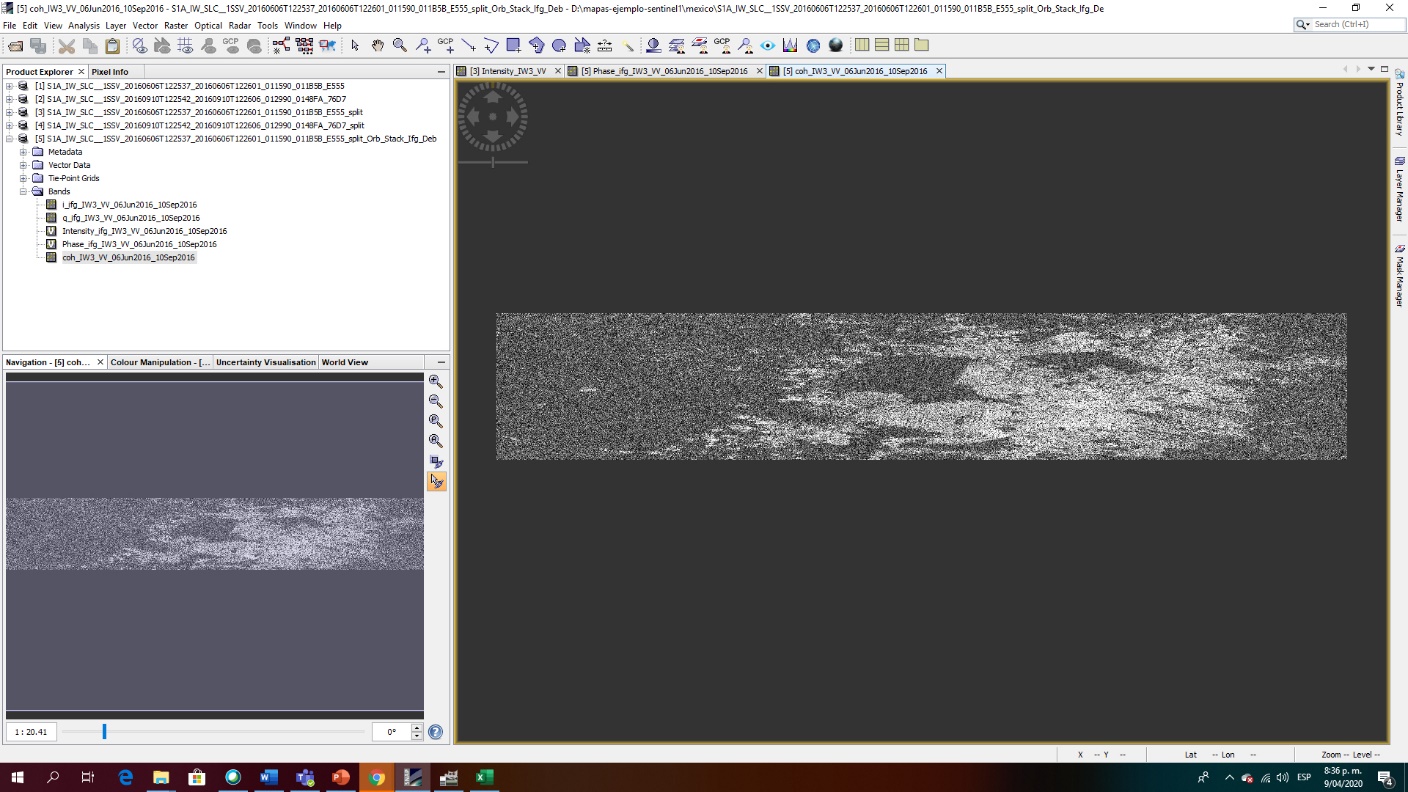 Mapa de coherencia que es una medida indirecta de la calidad del interferograma y la coherencia.
Áreas de alta coherencia aparecen brillantes (Construcciones y áreas turbias) y las áreas de poca coherencia aparecen negras (Vegetación)
Hemos producido un interferograma que contiene la tipografía y la deformación
Sigue el procesamiento de la interferometría diferencial que contiene solo la deformación
PROYECTO
SATELITES SOCIALES
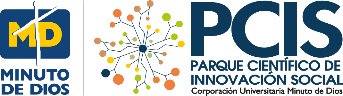 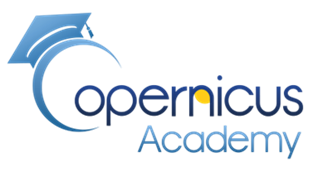 Interferencia diferencial para generar los datos que determinan desplazamientos
TopoPhaseRemoval
Radar/Interferometrics/
Products/TopoPhaseRemoval
Read 1:
Input-Output/Read
Multilook
Radar/Sar Utilities/Multilook
Proceso de lectura
Reducir la apariencia moteada y mejorar la interpretabilidad de la imagen
Remover la fase de inducción 
topográfica del interferograama de
partida
GoldsteinPhaseFiltering
Radar/Interferometric/
Filtering/
GoldsteinPhaseFiltering
Write
Filtrado de fase del interferograma
Para filtrar el ruido de la fase para visualización
SnaphuExport
Radar/Interferometric/
UnWrapping/
SnaphuExport
Exportar los datos para snaphu proceso para aplicar 
Phaserapping en formatos compatibles para procesos de SNAP
PROYECTO
SATELITES SOCIALES
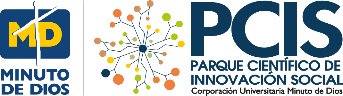 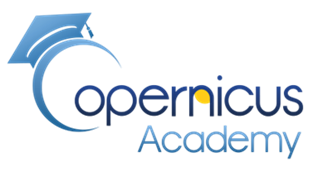 Topografía eliminada de la diferencia del 
interferograma utilizando un modelo de elevación
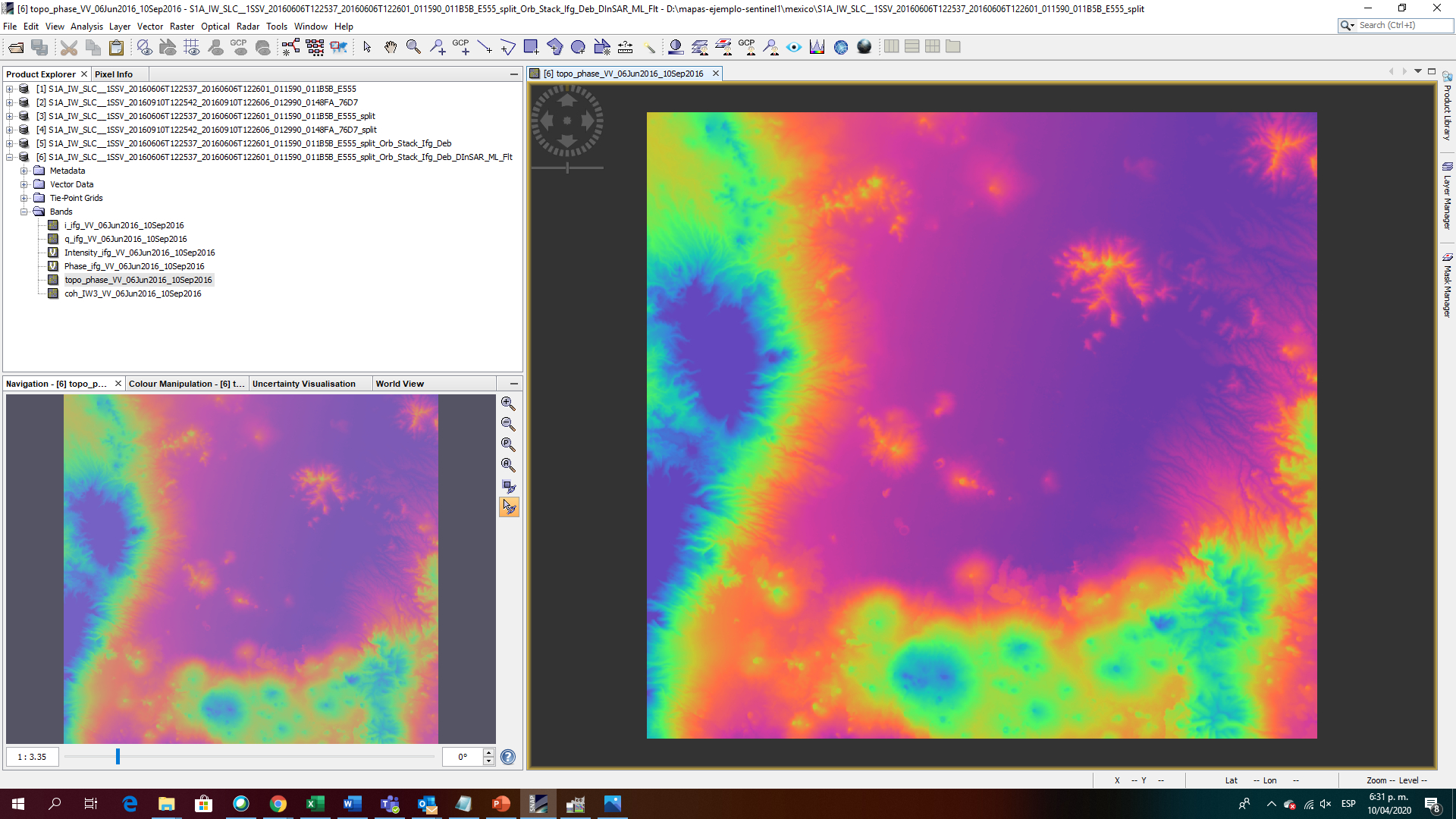 Modelo de elevación digital, interferograma
PROYECTO
SATELITES SOCIALES
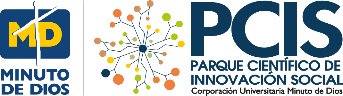 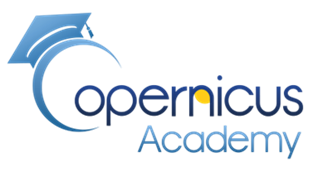 El diferencial de franjas que varían entre mapas
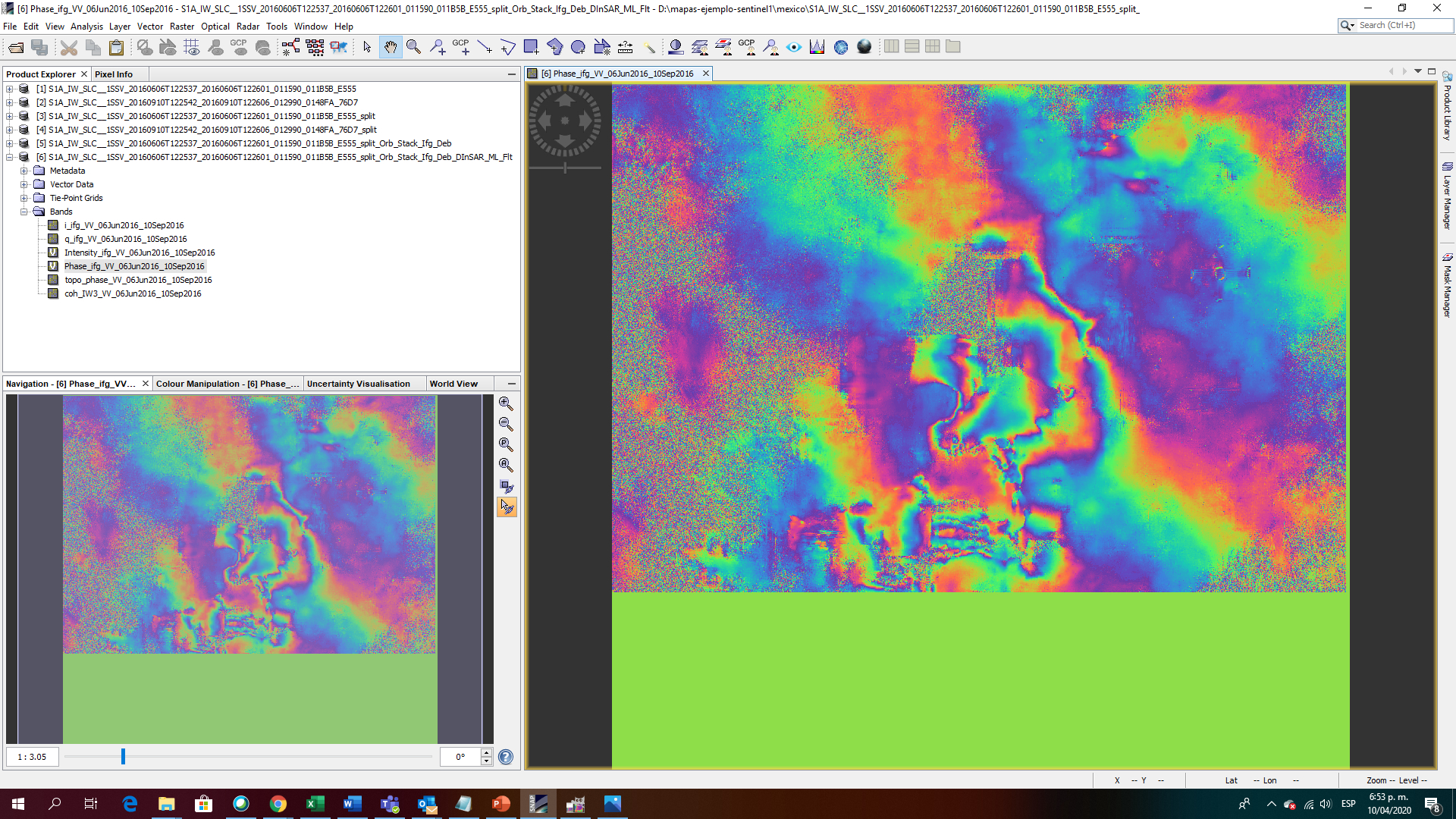 PROYECTO
SATELITES SOCIALES
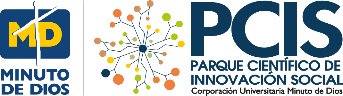 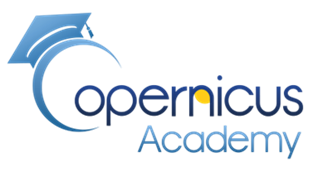 Banda de Coherencia
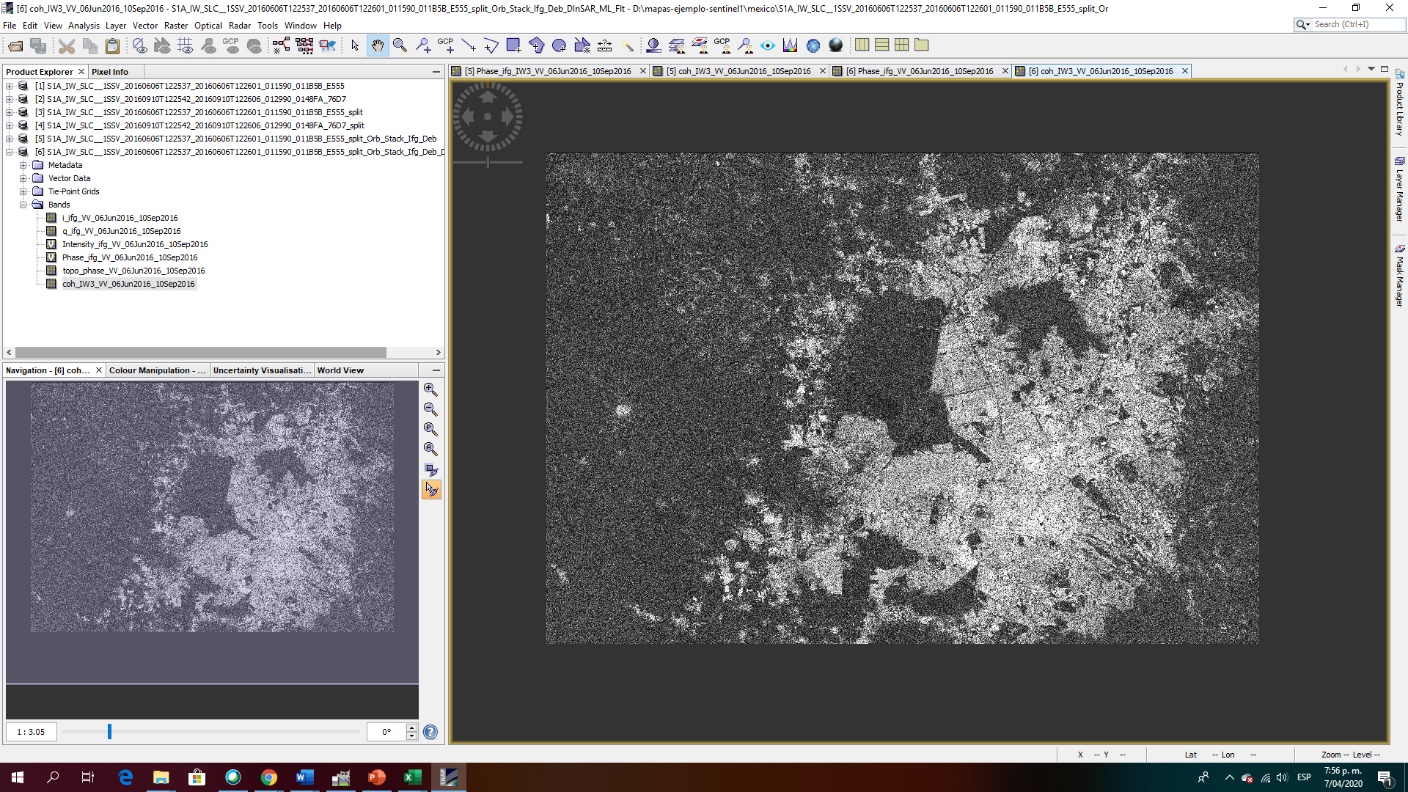 Área urbana
Más cerca de una representación geométrica familiar al ojo humano
PROYECTO
SATELITES SOCIALES
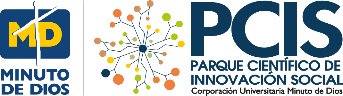 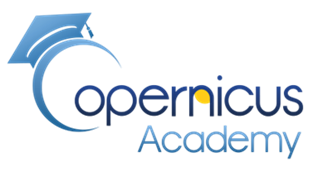 Mapas sincronizados
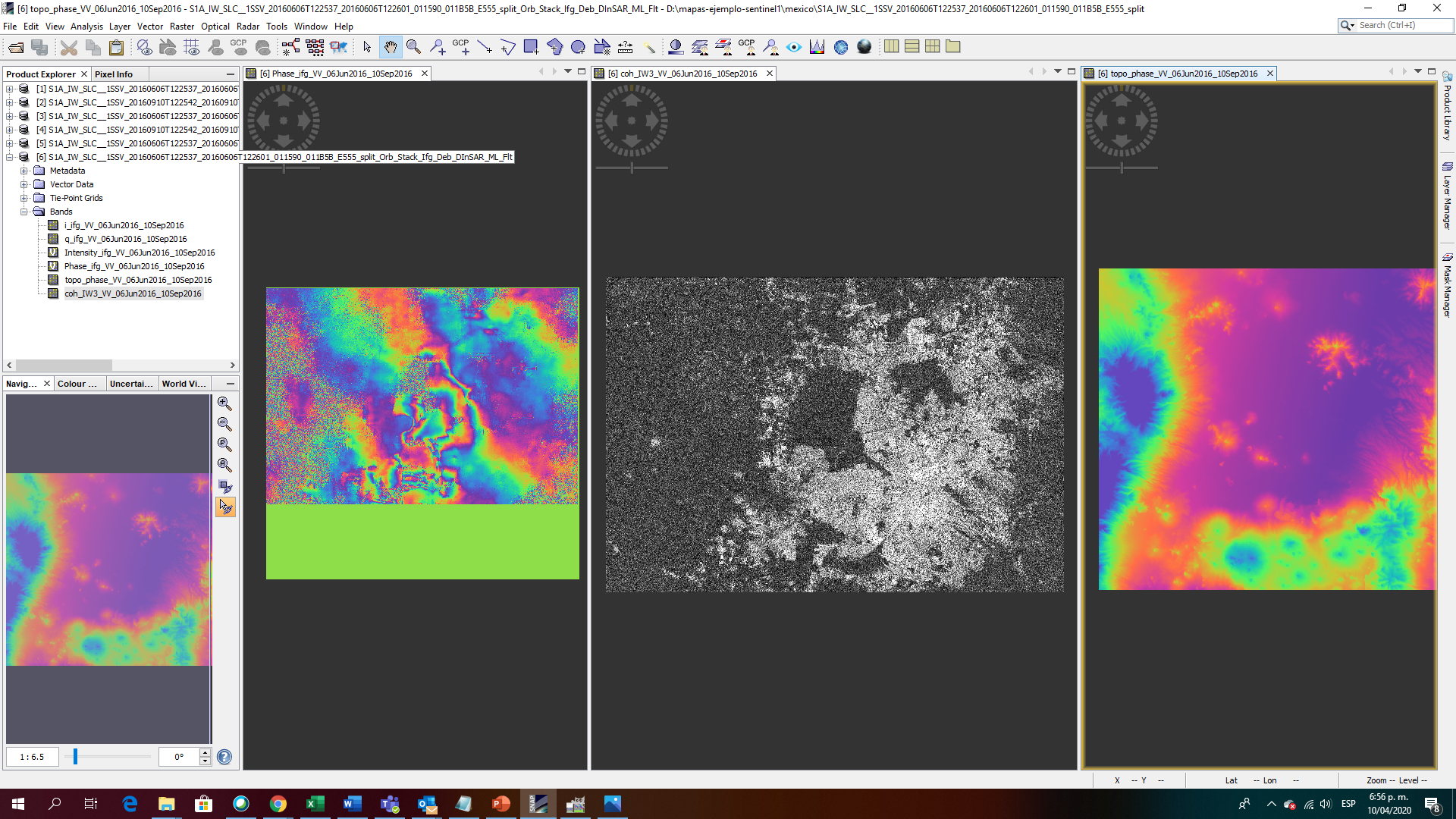 Vegetación
Sigue un desempaquetado de fase y medidas de desplazamiento
PROYECTO
SATELITES SOCIALES
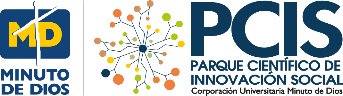 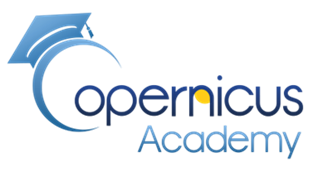 La coherencia muestra que tan similar es un pixel entre la imagen anterior y la actual
Muestra la calidad del interferograma.
Alta coherencia imágenes más blancas (edificios) y las de menor coherencia más oscuras
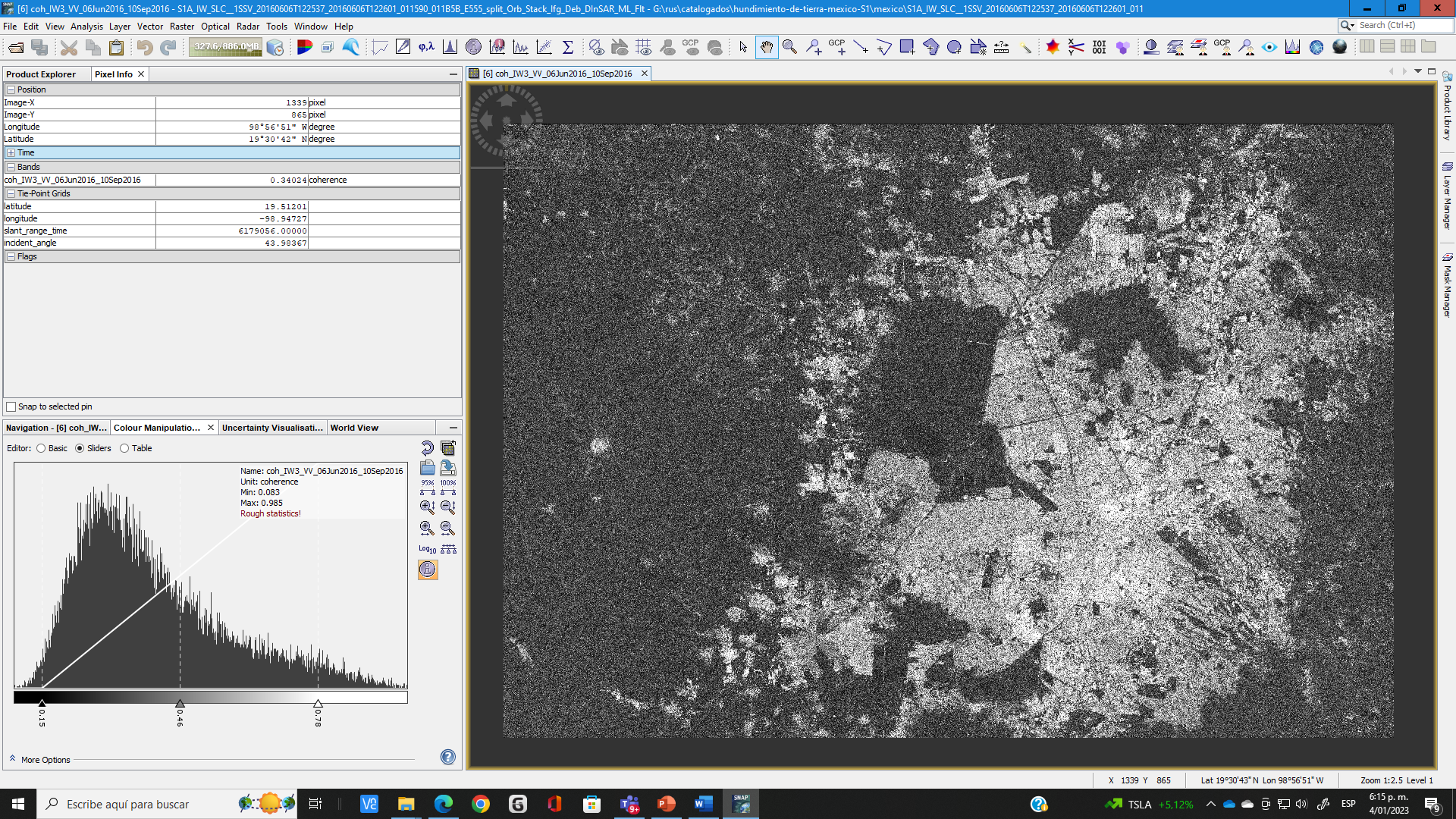 0.34024
0.74700
PROYECTO
SATELITES SOCIALES
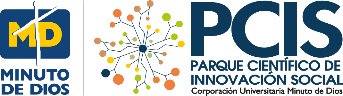 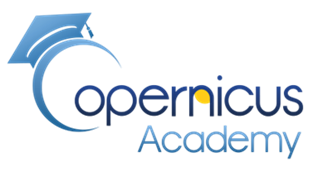 Cálculo de soluciones congruentes antes y 
después del movimiento de tierra con SNAPHU
Dado un interferograma de entrada y otros datos observables, snaphu intenta calcular soluciones congruentes sin envolver la fase que son máximamente probables en un sentido aproximado a posteriori. 
Asume que su entrada es un interferograma de radar de apertura sintética (SAR) que mide la topografía de la superficie.
Generación de un interferograma diferencial DIFSAR (1library.co)
PROYECTO
SATELITES SOCIALES
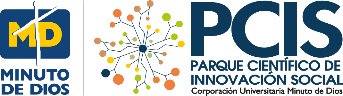 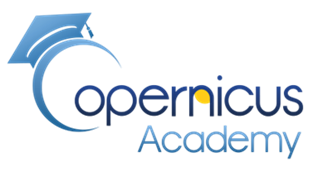 Ejecución finalizada del comando snaphu
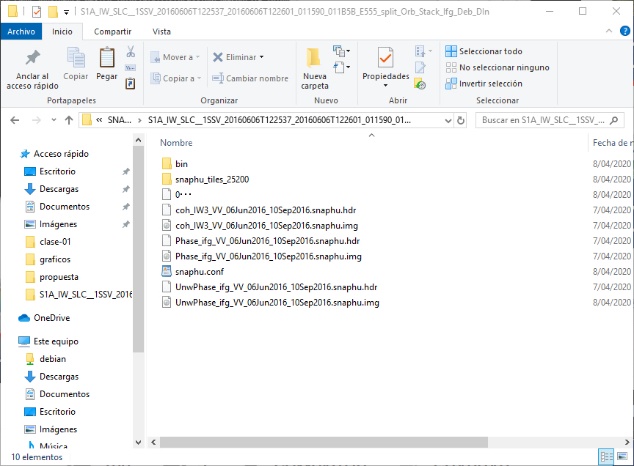 Creados por snaphu
PROYECTO
SATELITES SOCIALES
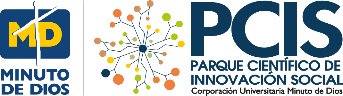 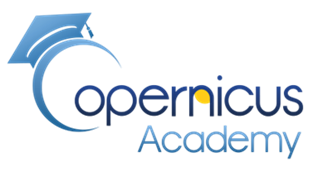 Imágenes creadas por snaphu
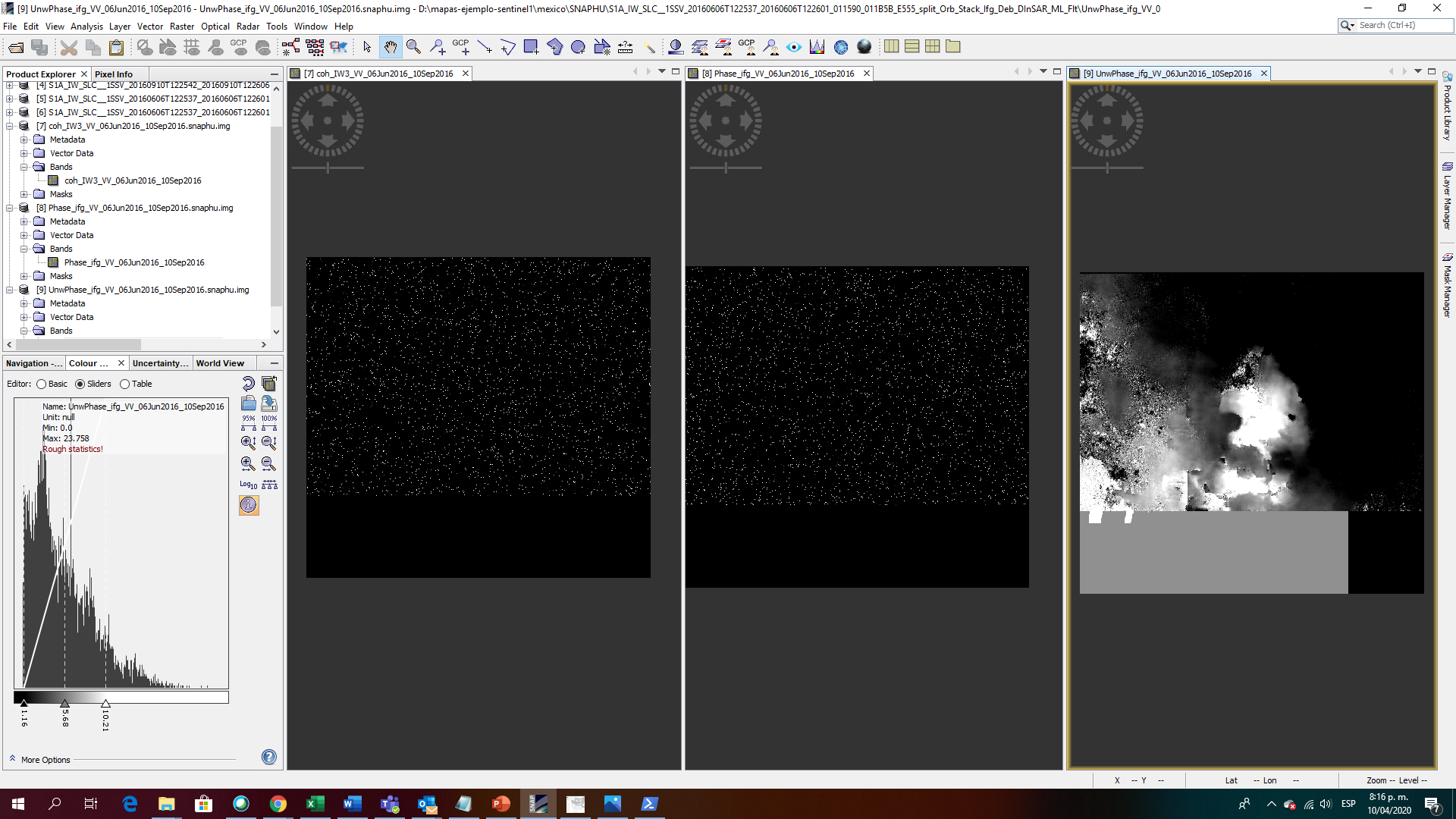 PROYECTO
SATELITES SOCIALES
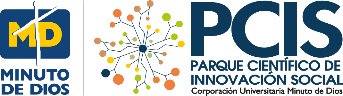 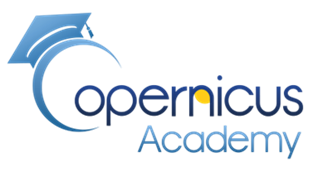 Proceso automático para importar la 
imagen de snaphu  a SNAP
SnaphuImport
Radar/Interferometric/
UnWrapping/
SnaphuImport
Read 1:
Input-Output/Read
Phase ToDisplacement
Radar/Interferometric/
Products/Phase ToDisplacement
Write
Read 2:
Input-Output/Read
Convertir la cara del desplazamiento para producir el mapa de desplazamiento y 
las lineas de visión se convierte en metros
Proceso de lectura
Imagen envuelta y desenvuelta
Añadir el operador de snaphu
Que importa los datos
PROYECTO
SATELITES SOCIALES
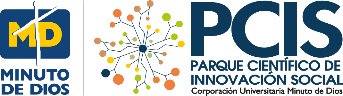 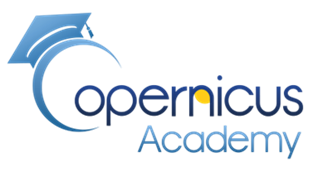 Mapa de Desplazamiento
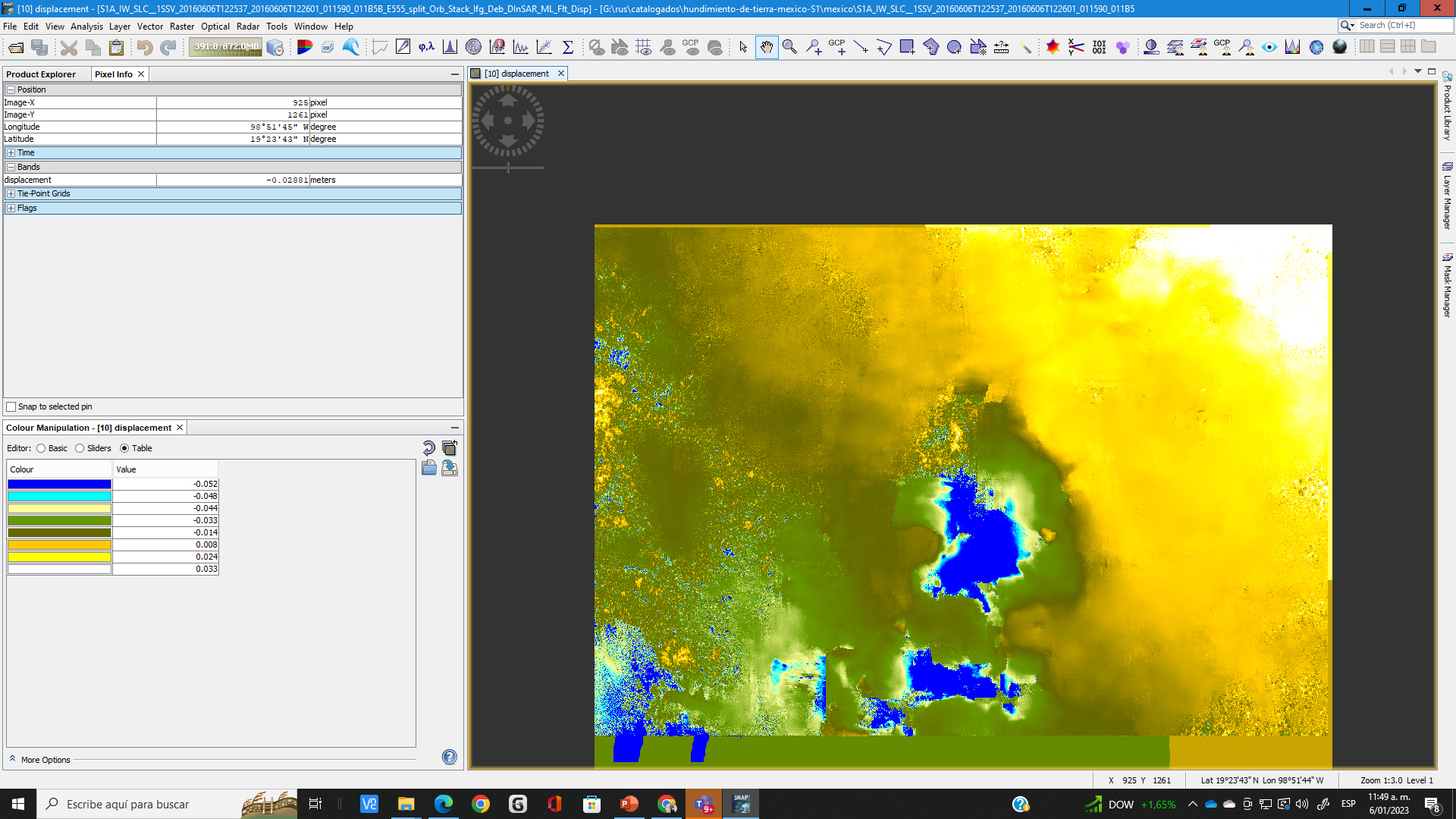 -0.00333 mts
-0.06695 mts
-0.02374 mts
De menor a mayor
-0.04602 mts
Nivel de desplazamientos
PROYECTO
SATELITES SOCIALES
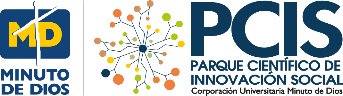 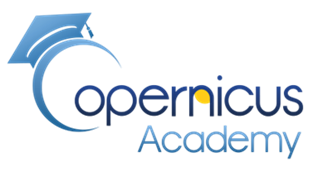 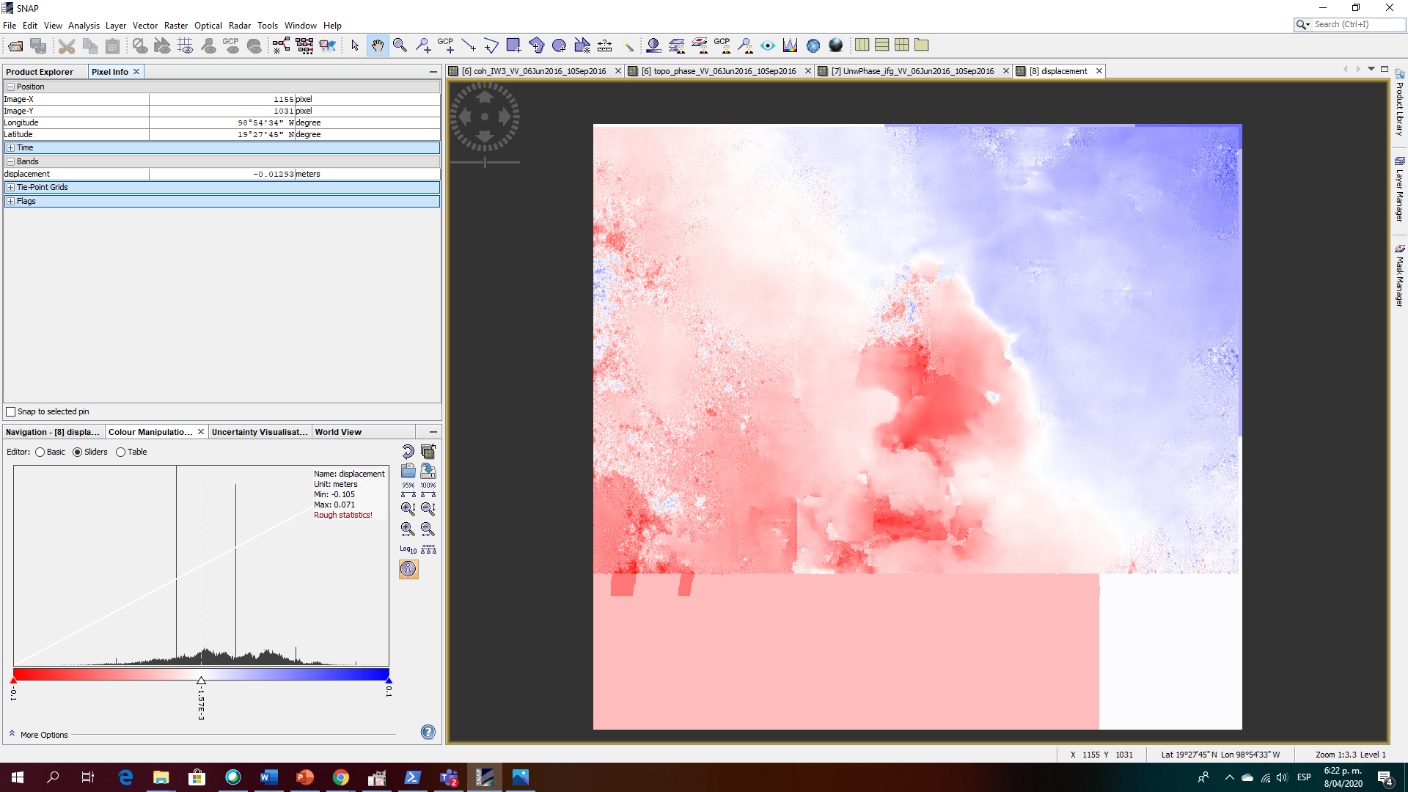 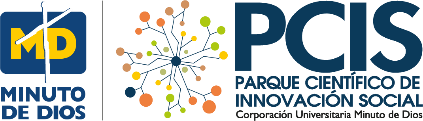 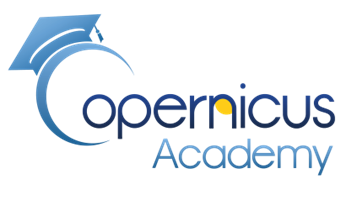 FIN